Create a domestic travel request
On the single sign on page, type in your mycoyote ID and password, hit  enter and then either choose My Employment or, Administrative Systems and click  on the Travel and Corporate card Icon  as shown below:
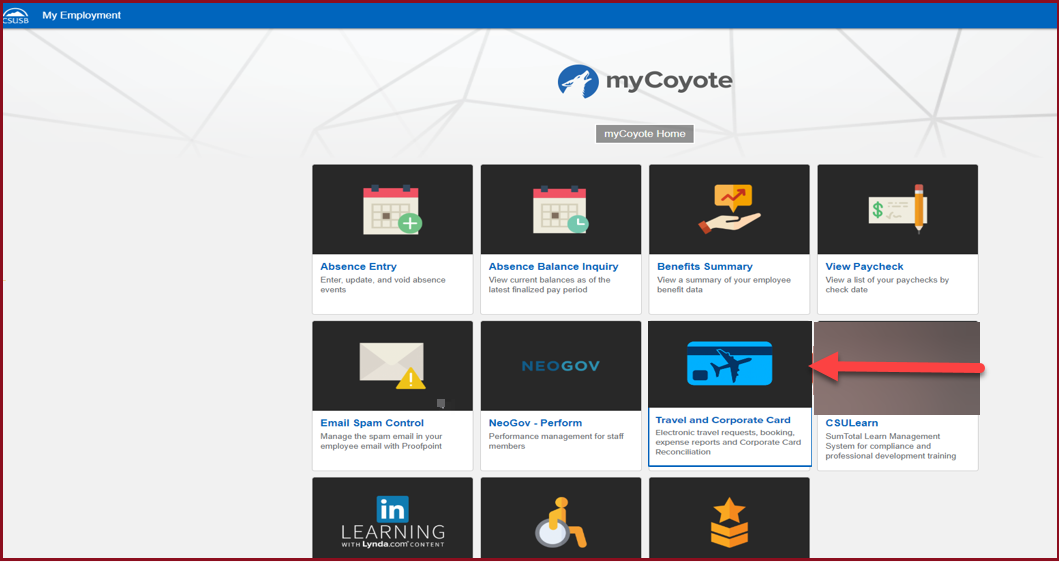 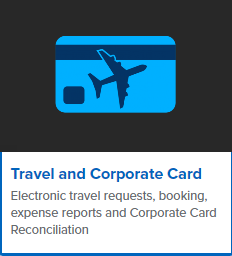 To begin a Travel Request, click on Home and select Requests as shown below
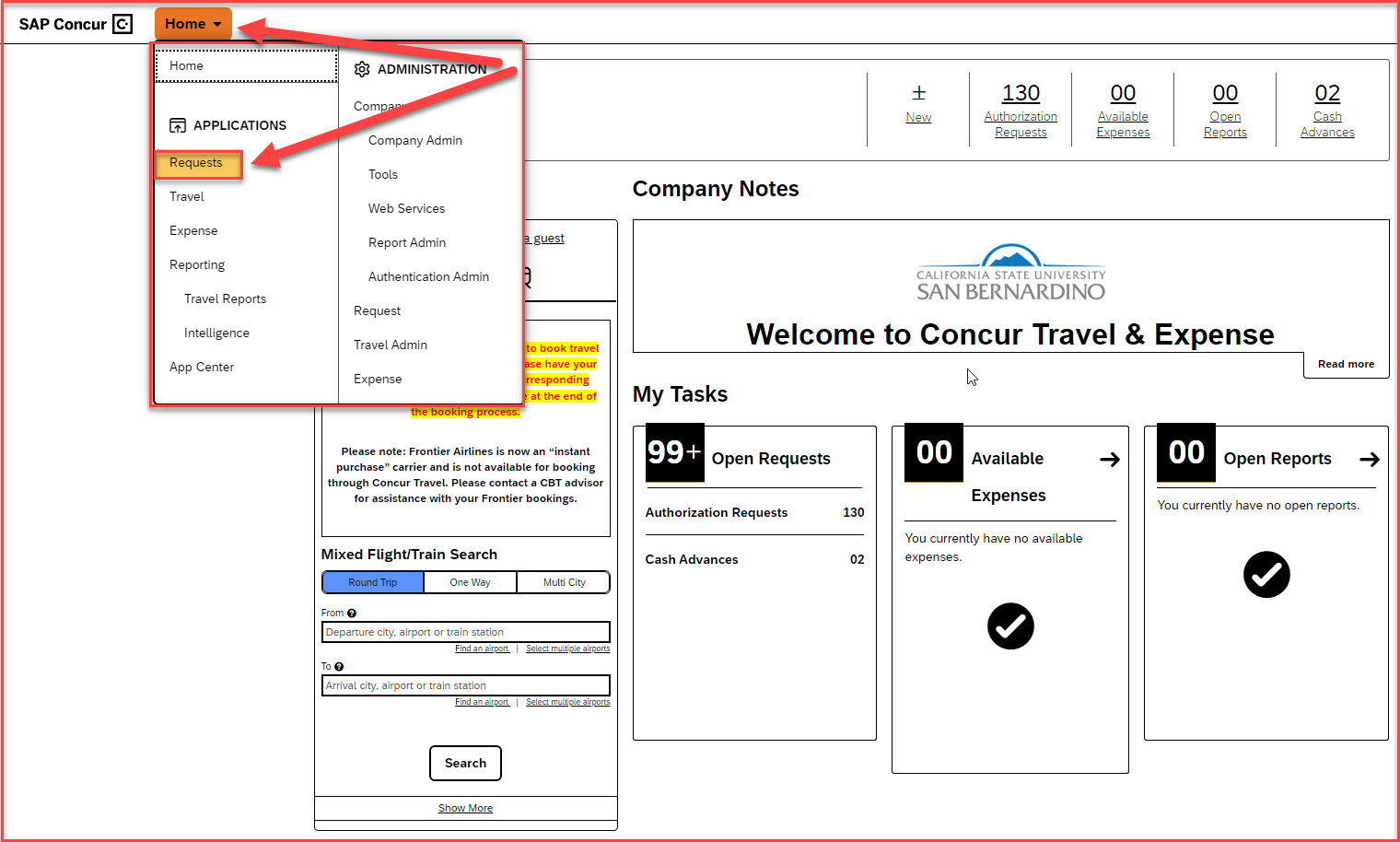 [Speaker Notes: This page is your home page
Go over all information on this page]
Click on  Create New Request
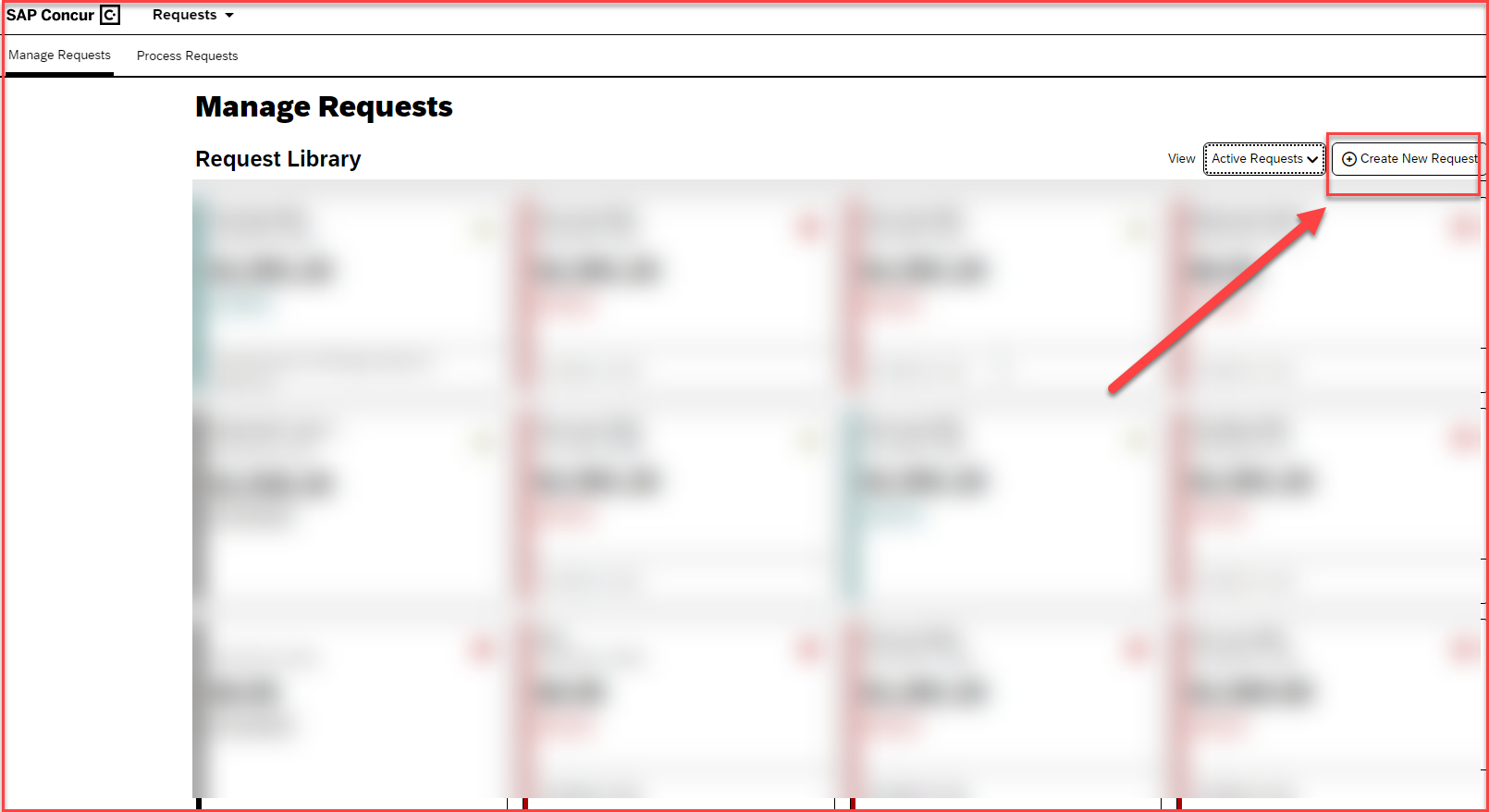 Input your travel information on the Request Header. Each required text box is noted by an asterisk on the top of the box.  Use the down arrows and the calendar when available on each box.  After entering all the required information click on Create Request
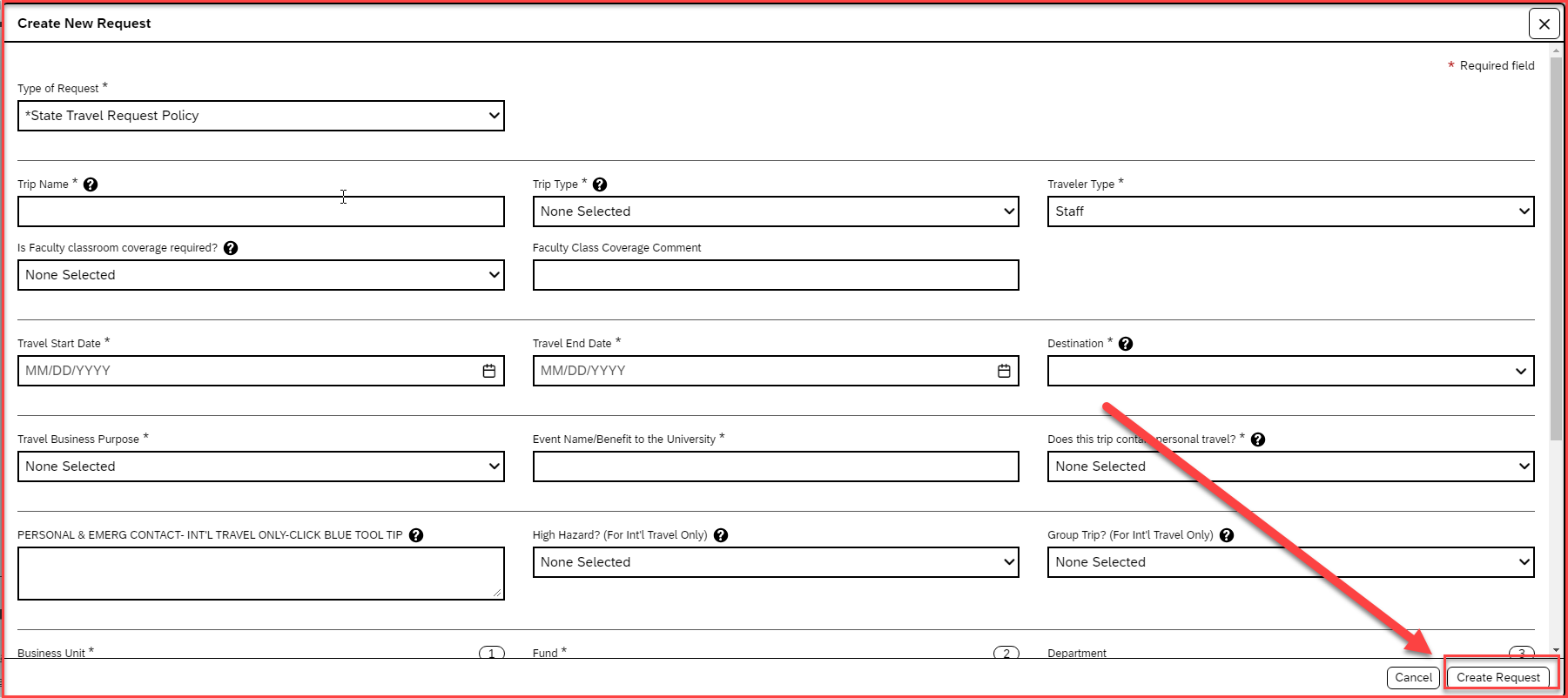 Request Header Components
Type of Request –     This is the funding source of your trip, either it can be State Policy or Auxiliary Policy 
Trip Name         Please add a meaningful name based on your business trip
Trip Type          For Travel within state - choose instate, outside the state - out of state, and out of the country - international 
Traveler Type         Group Travel – trips sponsored by staff/faculty consisting a group of students, Team Travel – Athletics Team trips 
Travel Business Purpose          Please choose the appropriate business purpose related to the trip
Event Name/Benefit to the University        This can be the same as the Trip Name
Does this trip contain personal travel        Answer Yes or, No . If answer is Yes, attach the comparison price to the Request 
Personal & Emerg Contact/High Hazard/Group Trip        Required to fill the 3 boxes, if the trip is international
Chart Field String Information       If you are unaware of the account numbers, contact your department 

Business Unit – Type the business unit  in the box, and select from the dropdown list that appears below
Fund – Type the fund  in the box, and select from the dropdown list that appears below
Department – Type the department  in the box, and select from the dropdown list that appears below
Program – The program code is NONE. Please type NONE and select from the dropdown list that appears below
Project – The project code is NONE for Stateside. Please type NONE and select from the dropdown list that appears below
Approver – Choose the budget approver of your department from the list that appears in the box
Class Code – Type the class code, if you have one and select from the dropdown list
Adding Expenses- Click on Add and scroll down to add all the estimated Travel expenses for the trip
Alerts: Alerts with the red exclamation ! needs to be cleared. The triangle alerts are notifications and won't restrict from submitting the Request
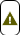 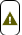 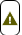 When entering your estimated expenses be sure to save after each entry. When all estimated expenses have been entered you will see a summary on the top left corner and the Estimated Total at the right bottom corner. You are now ready to submit your request!
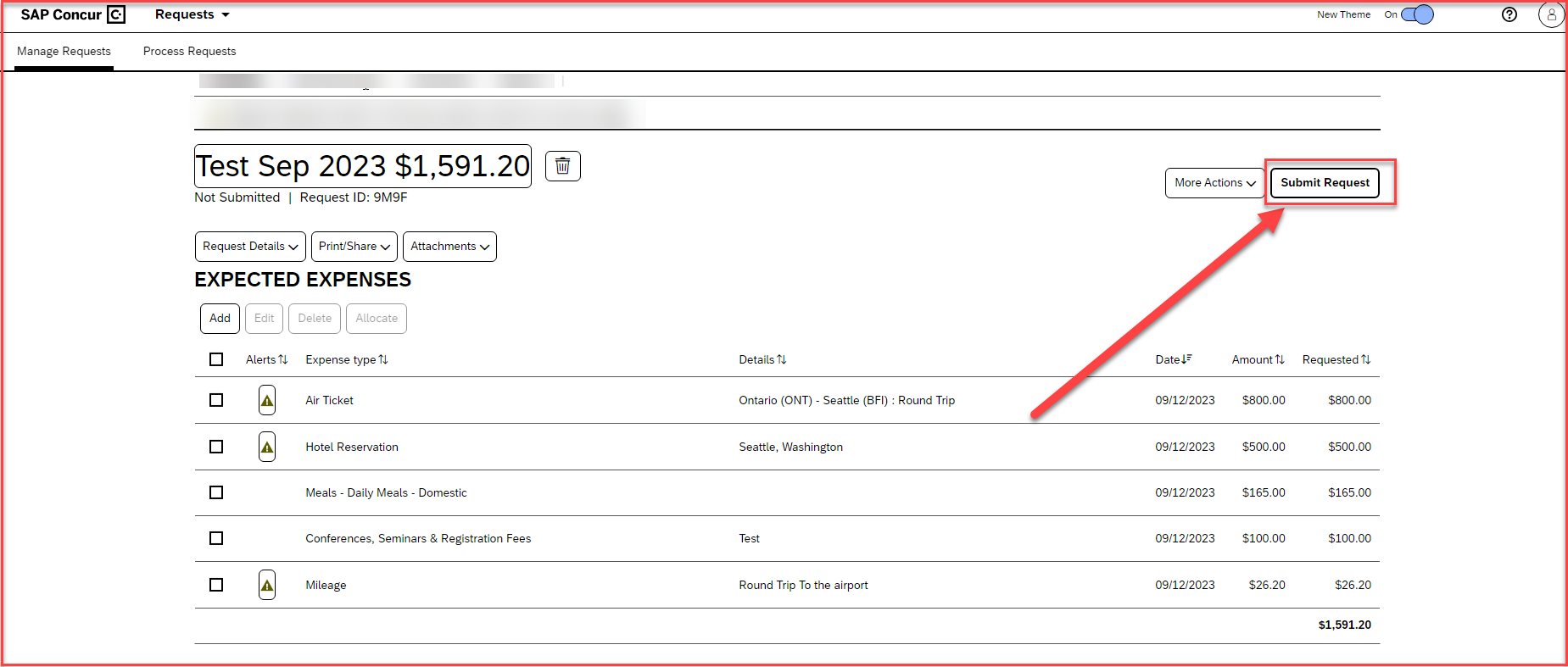 Travel Request Workflow Steps Approval Flow is now called Request TimelinePlease note: each approvers have 9 days to approve a Request, failing which the Request gets timed out, and the user will have to resubmit the Request
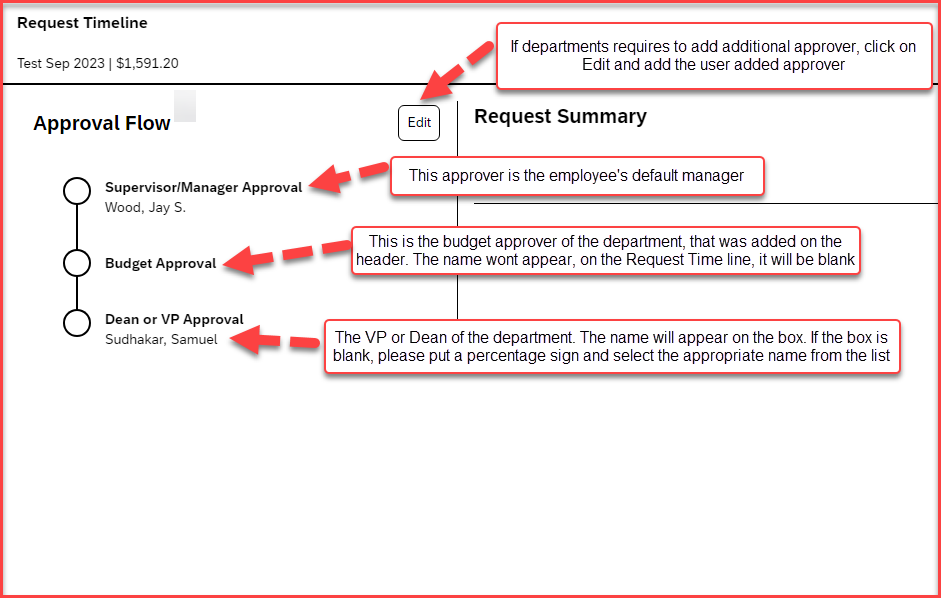 THANK YOU!
If further information or assistance is needed, please do not hesitate to contact Accounts Payable/Travel at 909-537-3158
[Speaker Notes: Updated August, 2017 CL]